Знакомство с Аргентиной
Автор:
Маркин Никита
Подумаем вместеЧем интересна Аргентина?
Что вы представляете когда слышите слово Аргентина?
Серджио Агуеро

Марадонна

Леонель Месси
Орлан
Койот
Дятел
Гризли
Бизон
ФУТБОЛ
Теперь попробуем сгруппировать наши ассоциации
Крупные города
Личности 
Культура
Спорт
Красивая природа
Редкие животные
Аргентина
Что из этого богатства хотелось бы исследовать? Что выберем?-История открытия Аргентины - Города-символы аргентины
Работа в группах1. Объединитесь в группы по 5 человек2. Путешествуйте по Аргентине в течении 8 уроков3. Создавайте презентации о ваших впечатлениях4. Обсуждайте ваши находки в блогах5. Расскажите о «+» и «-» путешествий
Историки исследуют:
История открытия Аргентины?
Лингвисты исследуют:
Как аргентинский язык влияет на жизнь всего мира?
Сколько новых аргентинских слов появляется одновременно в языках всего мира?
Какие новые аргентинские слова твои любимые?почему?
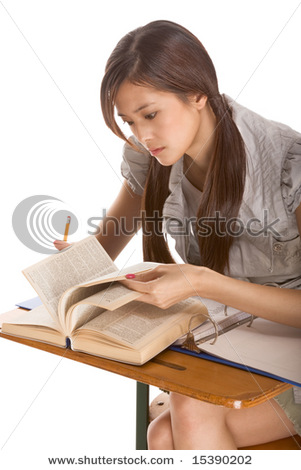 Географы исследуют:
Какие города и районы стали воплощением Аргентины? 

Буэнос-Айрес  – центр деловой? культурный?
УДАЧИ!!!
С нетерпением ждем защиты ваших проектов
Не забудьте пригласить родителей